Unlocking Insights with Data Science
Transforming Data into Actionable Knowledge
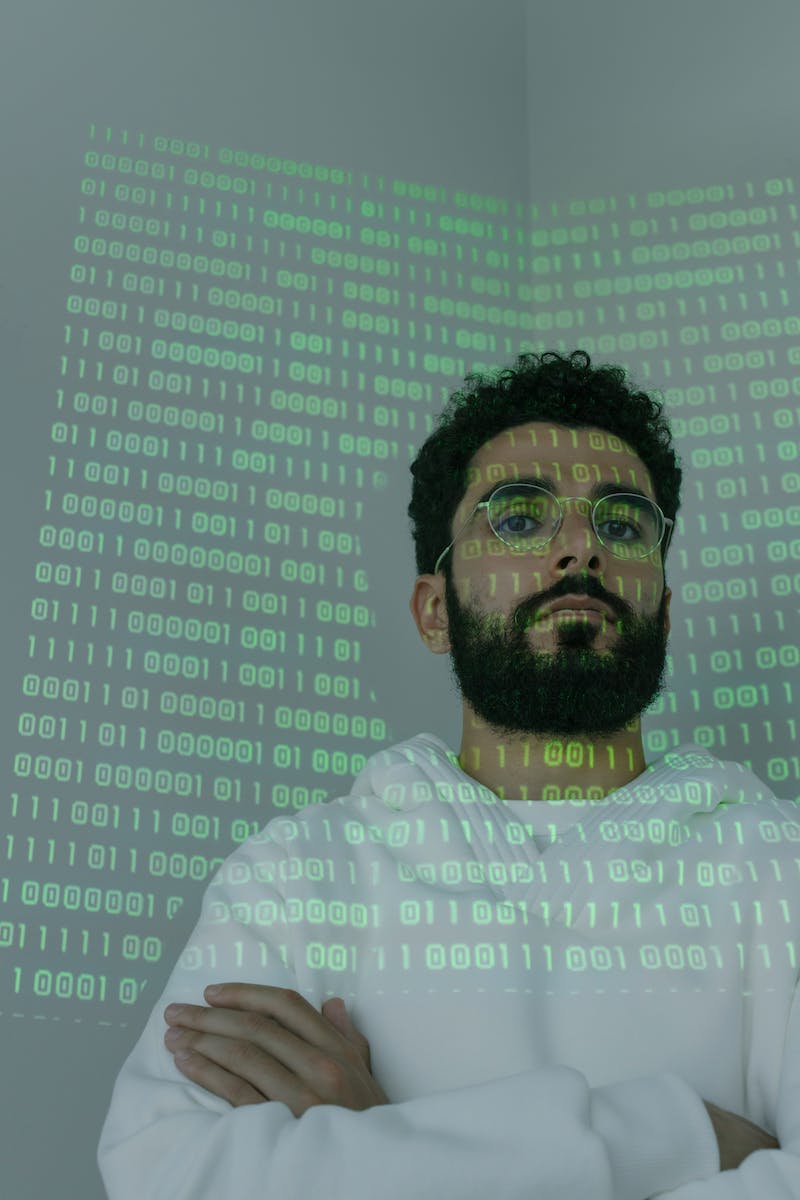 Introduction
• Welcome to the presentation
• Appreciation of Novo data scientist
• Unlocking the power of data through machine learning
• Improving decision-making and problem-solving
• Using data to drive innovation and growth
• The role of data science in the digital era
Photo by Pexels
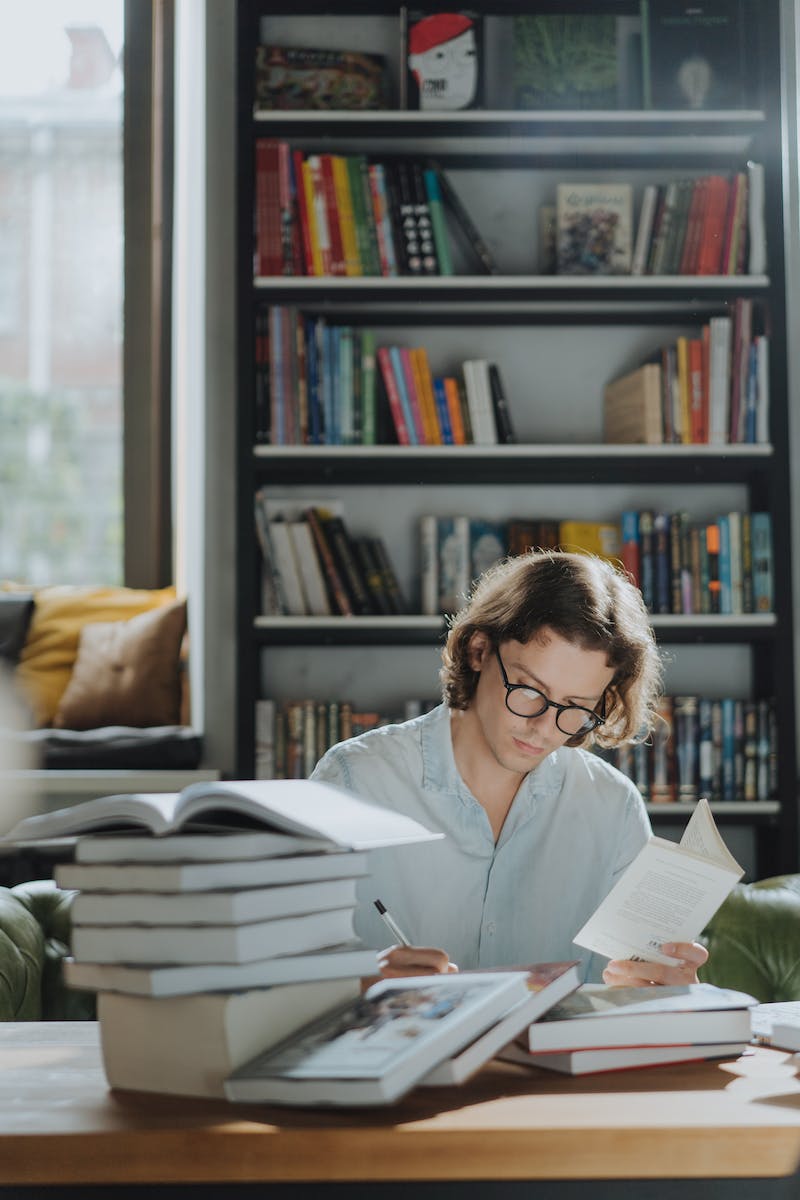 Understanding Defaults
• The impact of defaults on decision-making
• Analyzing default patterns in various contexts
• Default settings in messaging applications
• California's default voice system
• The role of defaults in influencing behavior
• Challenges of defaults in the Age of Information
Photo by Pexels
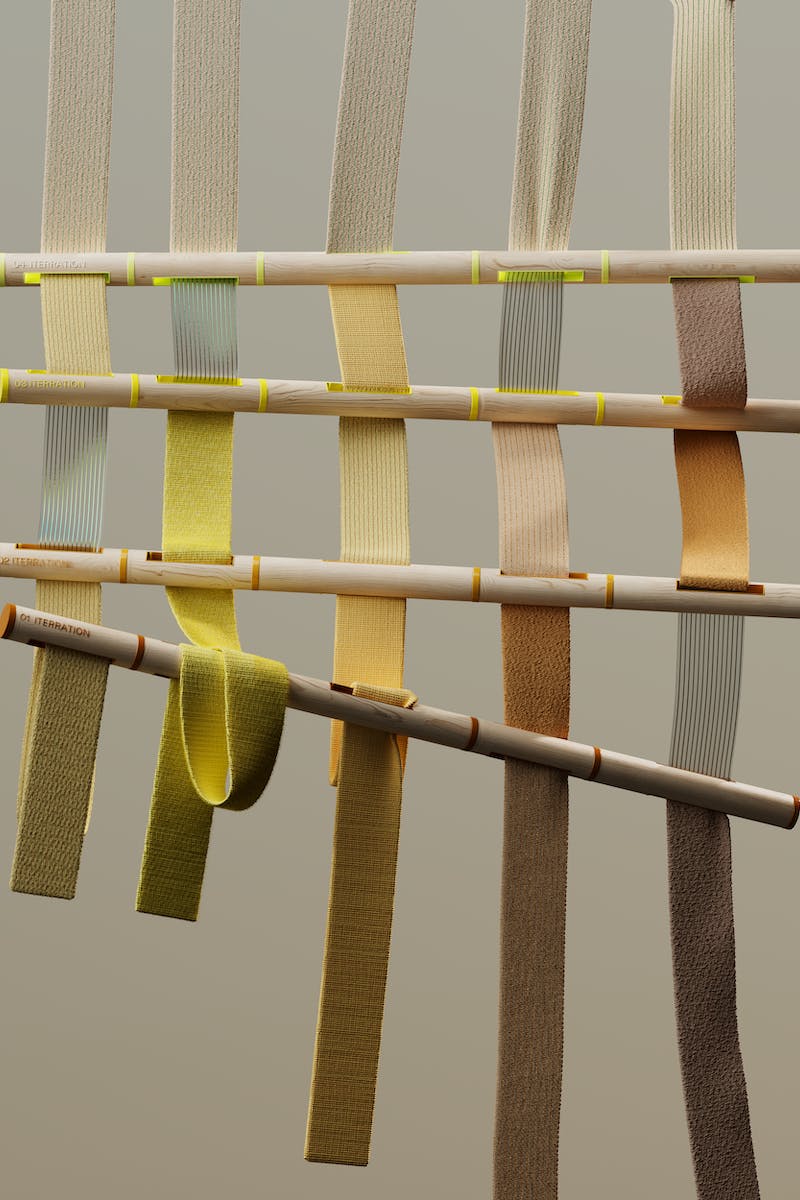 The Power of Machine Learning
• Overview of machine learning algorithms
• Predictive modeling and pattern recognition
• Machine learning applications in various industries
• Enhancing efficiency and accuracy with AI
• Machine learning in data analysis and insights
• The transformative potential of machine learning
Photo by Pexels
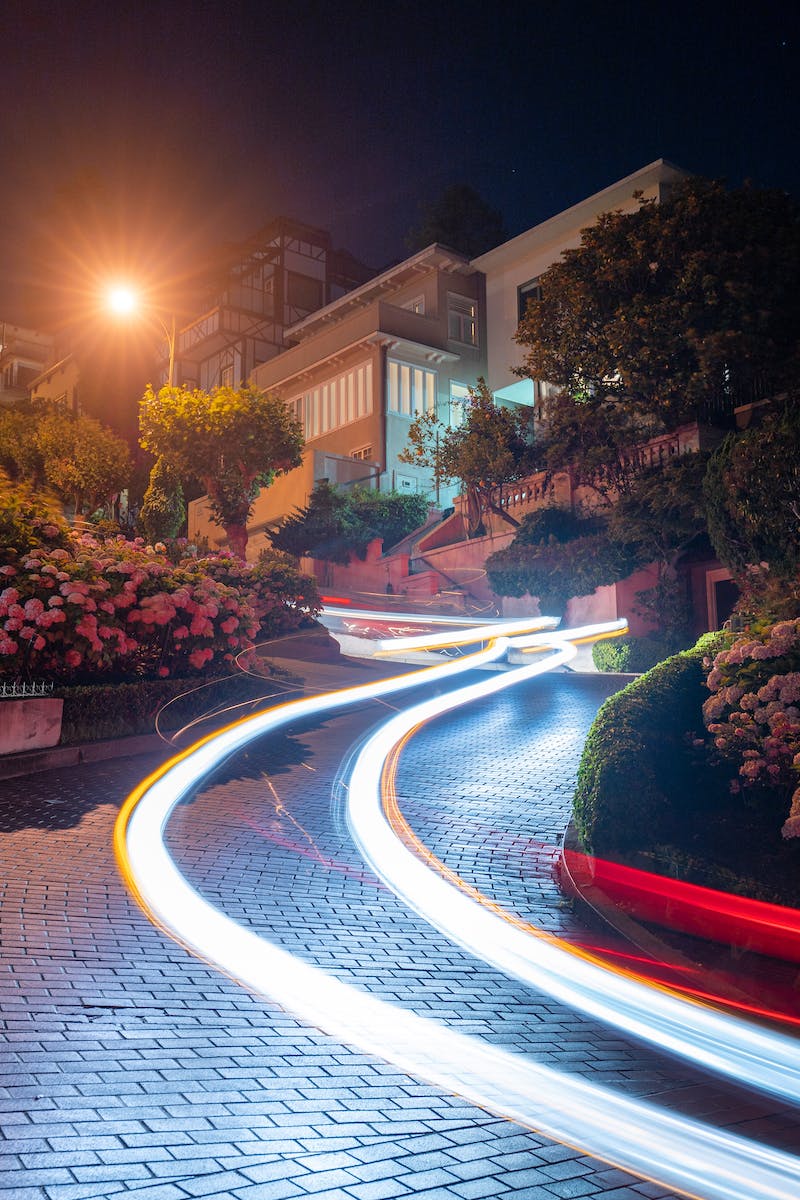 California's Voice System
• Overview of California's voice system
• The role of technology in voice communication
• Implications and challenges of voice systems
• Advances in natural language processing
• The future of voice-based interactions
• Ethical considerations in voice systems
Photo by Pexels
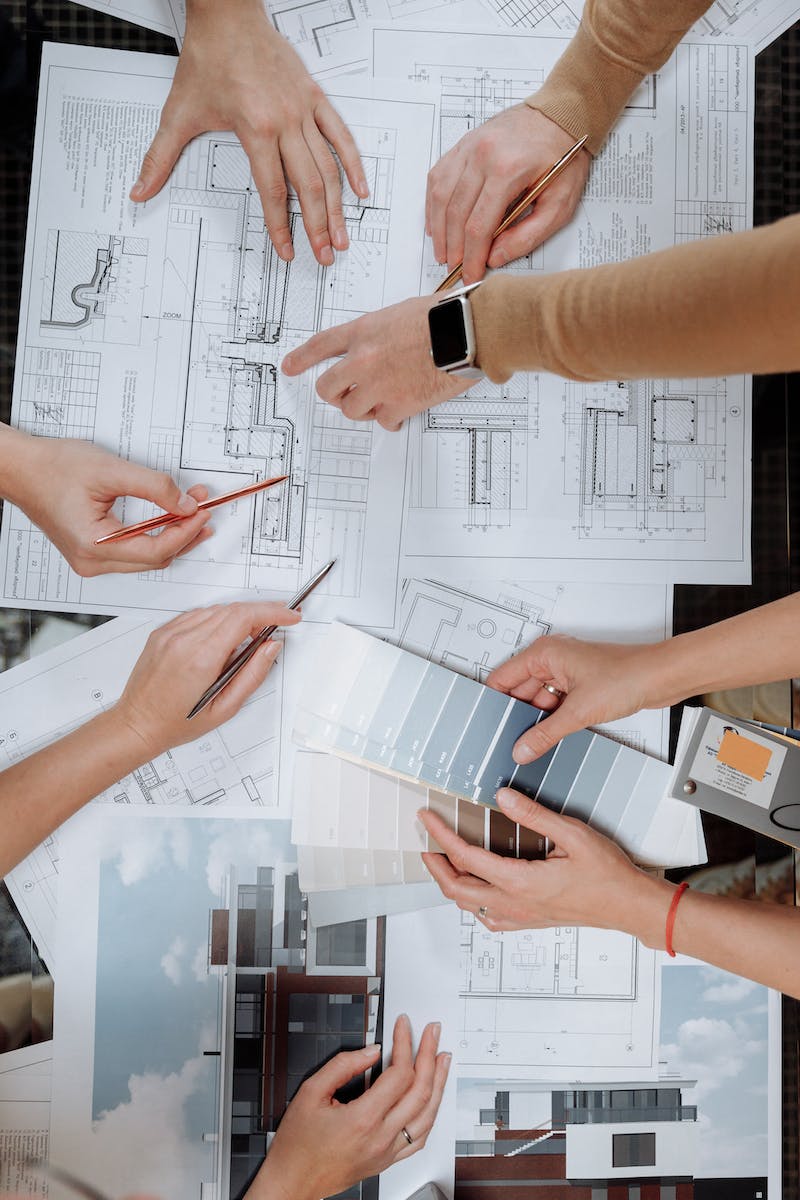 Sponsorship and Collaboration
• The importance of sponsorship in growth and success
• Collaboration between Novo data scientist and industry partners
• Unlocking new opportunities through sponsorship
• Promoting innovation and knowledge sharing
• Case studies of successful collaborations
• Building a network of industry experts
Photo by Pexels